RPO Lung- och allergisjukdomarÖversiktlig handlingsplan för 2024Uppdaterad vid möte 20231202
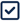 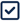 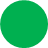 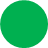 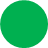 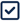 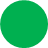 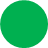 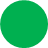 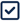 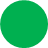